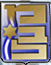 סיכום התחום הכלכלי ותובנות כלליות
ערן קמין
יולי 2020
הרעיון המסדר
הרצאת בכירים
סיורים
המטרות
הבנת מערכת יחסי הגומלין  בין כלכלה לביטחון לאומי והקניית מושגים בסיסיים בכלכלה.

ניתוח והבנת התהליכים הכלכליים העיקריים במשק הישראלי, האתגרים הכלכליים העומדים בפני מקבלי ההחלטות והכרות עם הכלים לניהול המדיניות הכלכלית.

הבנת הכלכלה הבינ"ל והאזורית.

עיסוק בשאלות כלכליות אקטואליות.

הבנת הקשר שבין כלכלה לחשיבה אסטרטגית.
כלכלי
התחום נשען על משכים ראשוניים של נח הקר בניסיון להקנות ידע בסיסי, על מרצים אורחים בהתאם לעונות (גלובלי ולוקאלי), על קורס בסוגיות כלכליות של פרופ' מואב, שזכה לשבחים רבים מהמשתתפים ועל סמינר מעשי עם בכירי המערכת התקציבית, שהומר בעבודה כתובה בשל משבר הקורונה.

בסיס הידע המשותף לא היה מספק ולא יצר בסיס מספק להעמקה בתחום הכלכלי. נדרש לייצר בסיס איתן ומובנה של התחום הכלכלי.

מרצים אורחים מרתקים ככל שיהיו חייבים להגיע בהקשר ולהוביל לעימות, עיבוד, הקשיה והנגדה.

הקורס של פרופסור מואב לשימור כחלק מעולם הבחירה. לצידו יש למצוא חלופות דומות שיגבירו עניין ועיסוק בתחום הכלכלי.

אינטגרציה – התחום הכלכלי צריך להילמד במשולב עם התחומים האחרים החל מסיום עונת היסודות. ובתוך כך להיות משולב טוב יותר בסימולציות האסטרטגיות, בסיורים השונים ובפרויקט הגמר
כללי
למה ומה 
מסגור לפתוח 
מאקדמי למעשי
אטרקטיביות 
פרויקט הגמר 
2030
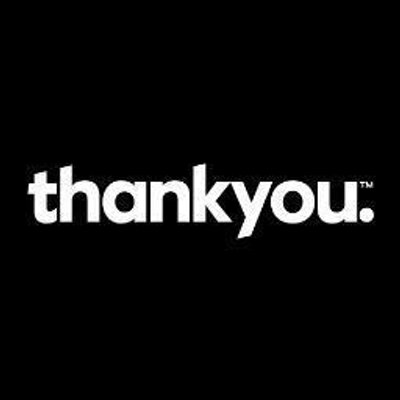